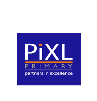 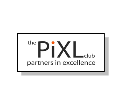 W1a. Can critically evaluate their own and other people’s written work against a specific brief
=  teacher’s notes
Commissioned by The PiXL Club Ltd.
Example 2017
This resource is strictly for the use of member schools for as long as they remain members of The PiXL Club. It may not be copied, sold nor transferred to a third party or used by the school after membership ceases. Until such time it may be freely used within the member school.
All opinions and contributions are those of the authors. The contents of this resource are not connected with nor endorsed by any other company, organisation or institution.
© Copyright The PiXL Club Limited, 2017
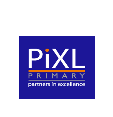 Critical evaluation
To critically evaluate a text means to decide whether the author has achieved the intended style and purpose of the writing by using appropriate stylistic devices in the best way possible.

Consequently, any suggested improvements can then be made to the text which will ensure its success in becoming more interesting and specific to the reader, maintaining their attention.
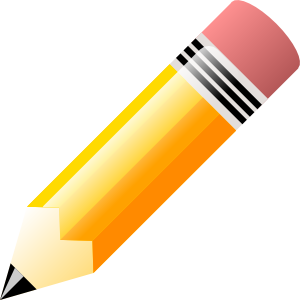 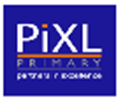 If we want our writing to be the best it can be, we need to ensure that the following important stylistic devices have been used skilfully to create a unique style that successfully achieves our intended audience and purpose.
Therefore, when we finish a piece of writing, it is important   to critically evaluate the text in order to identify where and how we can improve on its style.
Appropriate words and phrases
 Fluency of sentences
 The author’s voice
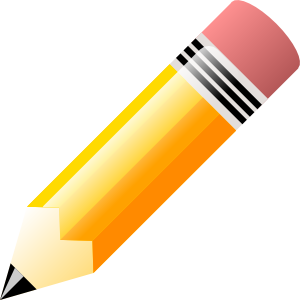 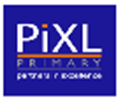 1. Appropriate words and phrases
The vocabulary you choose in your writing should be appropriate for:-
The audience you are writing for

2. The topic you are writing about

3. The purpose of your writing
Word choices can help the reader to visualise the sentences or create effect or emotions. 
Let’s take a look at some examples…
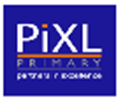 1. Appropriate words and phrases
Using onomatopoeia or short words together breaks up the rhythm of a sentence.
Using alliteration or polysyllabic words make sentences flow easily off the tongue.
Using a combination of related words to convey a specific feeling impacts on the emotions experienced by the reader. (E.g. Nervous, dark, cold, crept, silent.
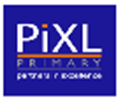 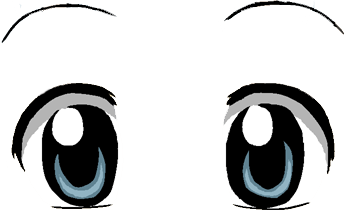 Your turn
Which words and phrases from the list below might you use if you were trying to persuade parents to take to take their children out to a local Theme Park?
family fun

terrifying rides 

expensive food

safe
poor baby changing facilities

amazing savings on 
family tickets

noisy rides
easy to reach

clean picnic areas

long queues/crowded

fantastic family day out
Discuss your choices with a partner.  
Explain why you left out the other words.
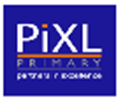 2. Fluency of sentences
The type of sentences we choose are important for the audience and purpose of the writing.
For example, if we are writing a story for younger children the sentences might be simple and short.

However, if we were writing for older children, we could vary the sentence type depending on the effect we wanted to create. 
(E.g. using sentences with commas to incorporate a series of actions.)
By using more varied and complex sentences, we can make our writing more interesting, exciting and fluent for the reader, whilst presenting ideas with more clarity and emotion.
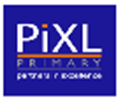 Your turn
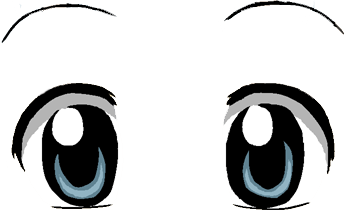 Read this passage. Then identify how different types of sentences are used to create:-
action, fear, excitement, information and description
The magnificent ruins at Whitby Abbey, Yorkshire, are set on a headland that projects into the North Sea, and they dominate the town below: a town that Bram Stoker knew well and used as a backdrop for parts of his famous Gothic novel, Dracula.

When the monks of Whitby decided to build their new abbey, it seems they wanted to substantially improve on what had gone before and clearly no expense was spared.  The result was and impressive piece of early Gothic architecture with a design similar to other ambitious constructions of the time. 
(Excerpt from Discovering Whitby Abbey by John Ravenscroft)
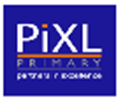 Your turn
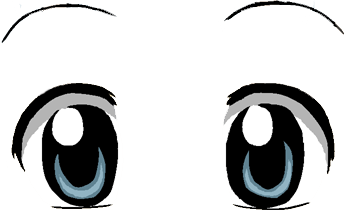 Read this passage. Then identify how different types of sentences are used to create:-
action, fear, excitement, information and description
Frith stood on the sea wall and watched the sail gliding down the swollen estuary.  Suddenly, from the darkness behind her, there came rush of wings, and sometimes swept past her into the air.  In the nightlight, she saw the flash of white wings, black-tipped, and the thrust-forward head of the snow goose.
 
It rose, cruised over the lighthouse once and then headed down the winding creek where the boat’s sail was slanting in the gaining breeze, and flew above it in slow, wide circles.
(Excerpt from The snow Goose by Paul Gallico)
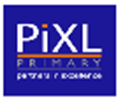 Your turn
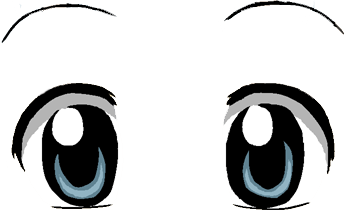 Read this passage. Then identify how different types of sentences are used to create:-
action, fear, excitement, information and description
It was then that he saw the train. At first it was only a speck, a faraway dot but within a few seconds it grew bigger and bigger, and it began to take shape, and son it was no longer a dot but the big, square, blunt front-end of a diesel express train.  Peter dropped his head and pressed it down hard into the small hole he had dug for it in the gravel.  He swung his feet over to one side.  He shut his eyes tight and tried to sink his body into the ground.

The train came over him like an explosion.  It was as though a gun had gone off in his head and with the explosion came a tearing, screaming wind that was like a hurricane blowing down his nostrils and into his lungs. The noise was earth shattering. The wind choked him. He felt as is he were being eaten alive and swallowed up in the belly of a screaming, murderous monster.
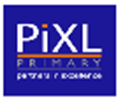 3. The author’s voice
The author’s voice is how a story is told or how a piece of  information is shared with the reader.
It reveals the writer’s personality and feelings about something, and can be personal or impersonal. 

It can be governed by the purpose of the text that is being written.
(E.g. A persuasive letter or a set of rules for playing a game.)

It can be governed by the audience it is being written for. (E.g. A horror story for children or a serious newspaper article for adults.
Therefore, the author’s voice can be many things: chatty, authoritative, objective, biased, serious, funny, passionate, persuasive or reflective. 

But the author’s voice should always match the purpose of the text!
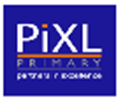 Your turn
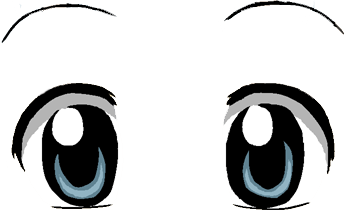 Read the this passage. Then identify whether the author’s voice is:-
    authoritative, objective, biased, serious, funny, passionate, persuasive or reflective
The treasure act

    In England, Wales and Northern Ireland, all finders of gold and silver objects, and groups of coins from the same finds over three hundred years old, have a legal obligation to report such items under the Treasure Act 1996.  Prehistoric base-metal collections found after 1st January 2003 also qualify as treasure.  By law, finds of potential treasure must be reported to the Coroner in whose district they were found within fourteen days of discovery.
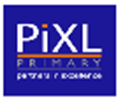 Your turn
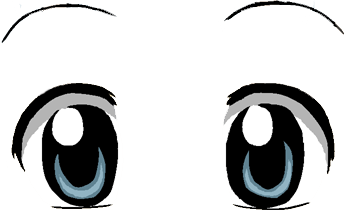 Read the this passage. Then identify whether the author’s voice is:-
    authoritative, objective, biased, serious, funny, passionate, persuasive or reflective
Although the councils might feel it is saving money by closing our local library, many adults and children will suffer as a consequence.  I’m sure you will agree that the older people in our community benefit greatly from having access to a wide range of reading materials, free of charge.  Furthermore, the library encourages our young people to become more accomplished readers in a more extensive variety of subjects, rather than limiting their reading to narrative texts. Therefore, I strongly believe this drastic decision should be reconsidered for the sake of our community and the educational future of our young people.
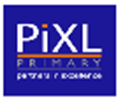 Your turn
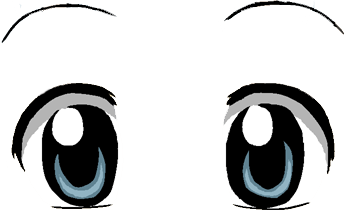 Read the this passage. Then identify whether the author’s voice is:-
    authoritative, objective, biased, serious, funny, passionate, persuasive or reflective
At one o’clock, she cooked spaghetti for lunch and she mixed worms in the with the spaghetti, but only on her husband’s plate.  The worms didn’t show up because they were covered in tomato sauce and sprinkled with cheese.   
“Hey, my spaghetti’s moving!” Cried Mr. Twit, poking around in it with his fork. 
“It’s a new kind,” Mrs. Twit said, taking a mouthful from her own plate which of course had no worms.  “It’s called squiggly spaghetti.  It’s delicious.  Eat it while it’s nice and hot.” Mr Twit started eating, twisting the long tomato covered strings around his fork and shovelling them into his mouth.  Soon there was tomato sauce all over his hairy chin.   
“It’s too squishy.” he said, talking with his mouth full.
“I find it very tasty.” she said, it gave her great pleasure watching her husband eat worms.  (Excerpt from The Twits by Roald Dahl)
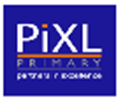 The best writers continually evaluate their work to find ways in which they can improve it for the reader. 

Use the following checklist and resources to help you to evaluate and improve your own written work.
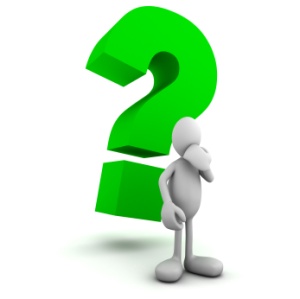 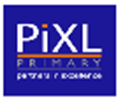 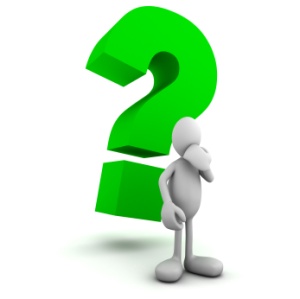 Checklist
Is the text correctly structured to ensure that ideas are clearly    organised and explained?
 Is the purpose of the text clear to the reader?
 Have paragraphs been used correctly to separate sections of text or group ideas together?
 Have you used the best possible words to create suspense, inform, excite, persuade etc?
 Has punctuation been used correctly to separate ideas and identify emotions and dialogue?
 Have you checked the spelling of difficult words and common mistakes e.g. homophones?
 Can you identify the author’s voice?  Is it clear? Does it fit in with the purpose of the text?
 Have you used sentences of varying lengths and styles to create different affects and fluency?
 Do the sentence types compliment the purpose of the text e.g. rhetorical questions to persuade?
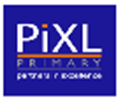 The best writers evaluate their own and other people’s work to gain valuable feedback, in order to improve their work further.
Share your work with others. Read their work and 
ask each other the following questions:
Did the opening make you want to read on?
What did you like/enjoy most about the piece of writing? 
Who was your favourite character, and why?
Did you think it was a good ending? 
Was the information clear and interesting?
Which part did you like best, and why?
How do you think I could improve my              work further?
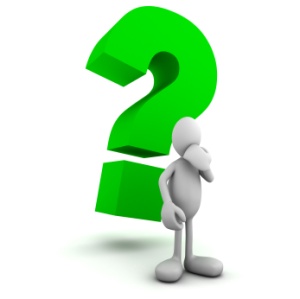 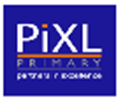 Features used to create different genres of non-narrative writing
Discussion
 present tense
 third person
 formal, general and impersonal style
 elaborated arguments for/against
 oppositional fronted adverbial sentences
 four paragraphs: introduction, arguments for, arguments against and conclusion
 introduction: general statements, briefly presenting both sides of the argument
 conclusion: present own viewpoint summarising argument to back up viewpoint
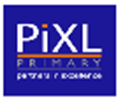 Features used to create different genres of non-narrative writing
Recount
 powerful verbs in the past tense
interesting adjectives
 adventurous verbs
 sequential fronted adverbial sentences
 first person
 paragraphs
 an introductory paragraph, which answers: Who is it about?  What happened?  When and where did it happen?  Why was it interesting
 reported speech
 a concluding paragraph
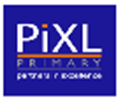 Features used to create different genres of non-narrative writing
Instructions
 title stating what is to be achieved
 list of equipment
 numbered steps
 imperative verbs
 present tense
 second person
 short descriptive/conjunction sentences
 adjectives and adverbs added for clarity
 adverbials-first, next, then, finally
 extra information in boxes e.g. safety advice, interesting associated facts
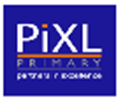 Features used to create different genres of non-narrative writing
Non-chronological report

 present tense (except historical reports)
 third person/first person
 factual writing often involving technical words and phrases
 introduction and conclusion
 use of headings and subheadings to organise the report into sections
 use of paragraphs within subsections
 adjectives and adverbs to engage and excite the reader
 avoid flowery description
 impersonal voice
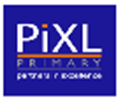 Features used to create different genres of non-narrative writing
Persuasion
 present tense
 persuasive fronted adverbial sentences
 introductory paragraph setting out the argument and a concluding paragraph
 an elaborated argument with evidence per paragraph
formal and impersonal style
third person
 technical vocabulary
 exaggerated language
 emotive words and powerful adjectives
 rhetorical questions
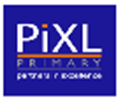 Features used to create different genres of non-narrative writing
Explanation
 present tense
 formal and impersonal style
 third person
 technical vocabulary
 introductory and concluding paragraph
 bullet points if appropriate
 causal sentence openings e.g. Consequently... The reason is that... This causes...
 paragraphs
 subheadings if appropriate
Features of a successful story
Dialogue
    Communication between characters can help to move the story on and inform about what is happening and how a character is feeling. Dialogue helps to identify individual personalities.
Dilemma
     The purpose of the story is to tell the reader about something interesting, exciting, frightening etc that has happened, or to communicate a moral message to the reader.
Description
     It should contain powerful verbs, adjectives and adverbs that help the reader to understand the character’s actions, personality and feelings and help them to create pictures in their head.
Structure and organisation
     An effective beginning will ‘hook’ the reader in, so they want to read on. There should be plenty of action and excitement and a dynamic, unusual or justifiable ending.  Skilful writers will use a variety of sentence types and organised their ideas into paragraphs.
Characters
    There should be at least two interesting or unusual characters.  Remember-ordinary people are dull! Their individual personality should be identified by not only how they look, but also how they speak, react to other characters and by the choices they make.